Can’t sleep at night?  You must be a CISO!
Nashville Security and  Technology Conference - 2014
Jack Key
ISE® Industry Expert
[Speaker Notes: Abstract:  with so many demands and challenges facing today’s CISO, what should a CISO be focusing on?  Without a crystal ball, looking into the future is somewhat of a guessing game.  However, there are some fundamental tried and true practices that work today that will also work in the future.  This presentation will focus on three key fundamentals; people, processes and technology.   What does a future cyber security professional look like and where are they coming from.  Today’s processes have to expand beyond a traditional internal focus and look at expanding relationships and dealing with a larger 3rd party utilization strategy.  What are the limits of our current technology and do we need to become innovators in order to address current and future technology gaps.]
The New Normal
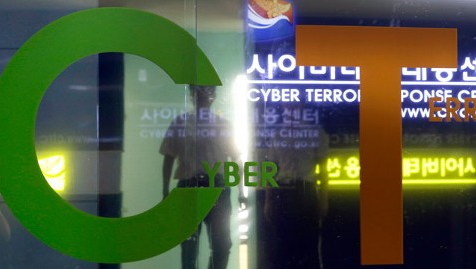 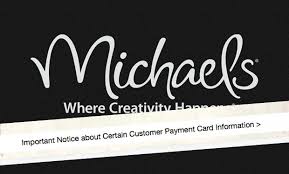 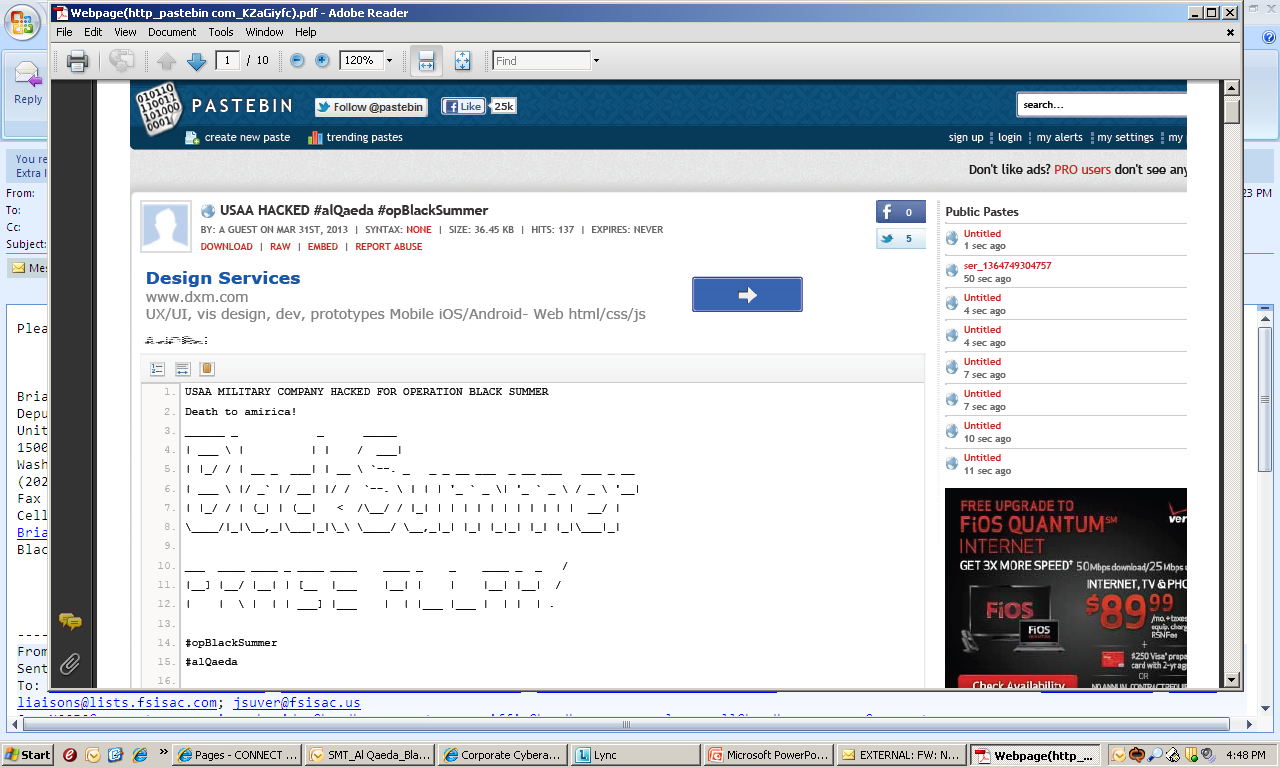 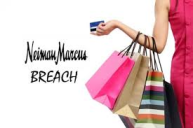 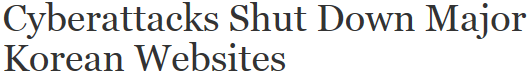 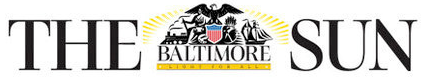 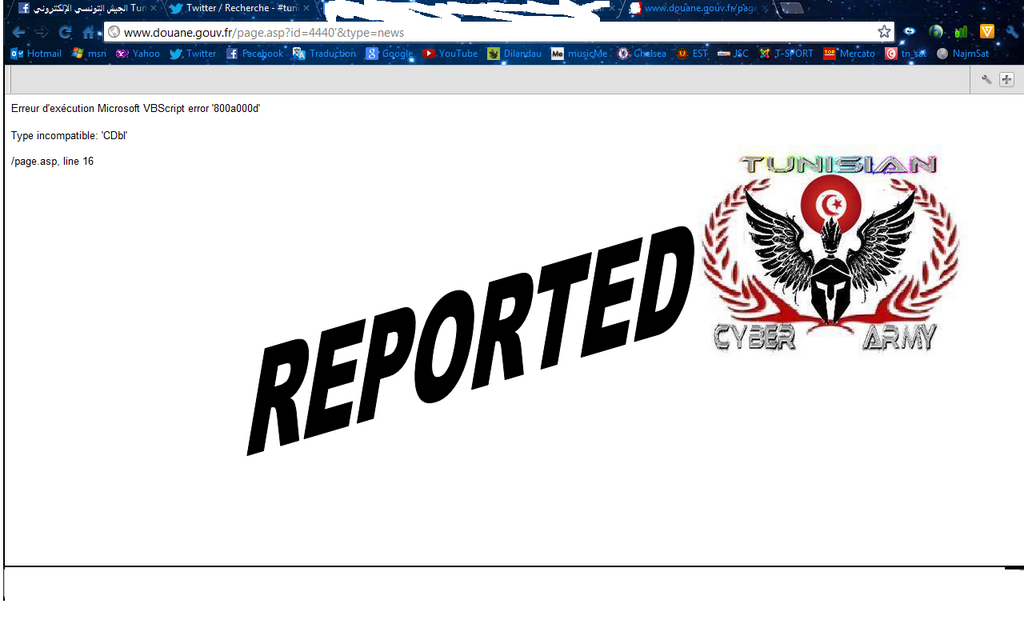 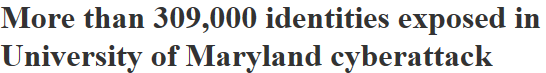 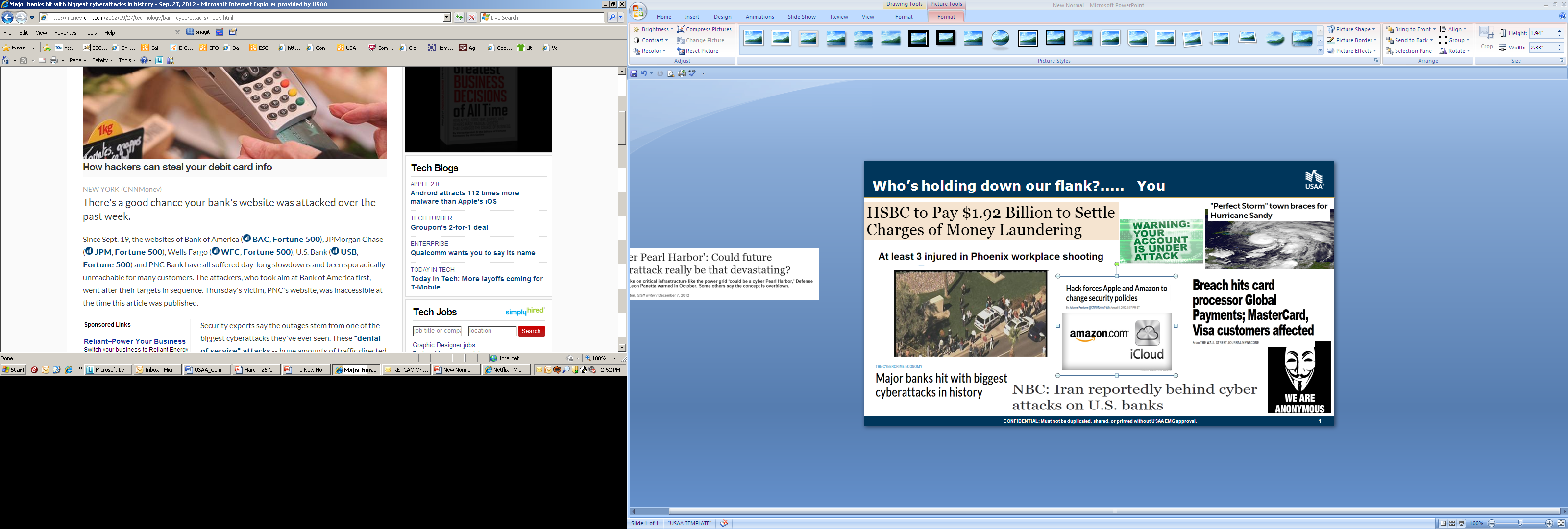 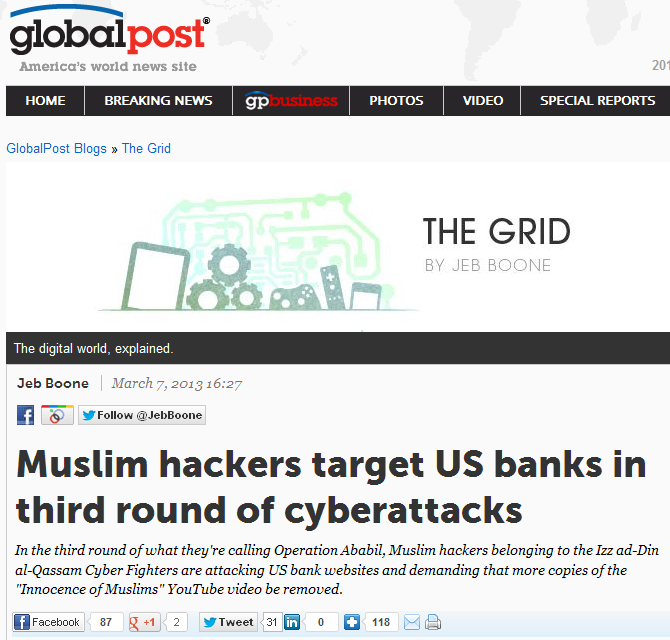 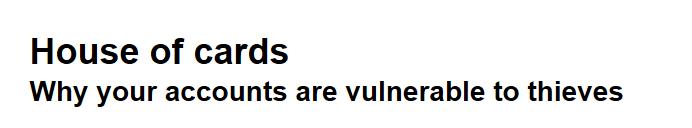 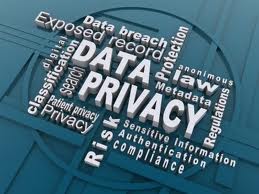 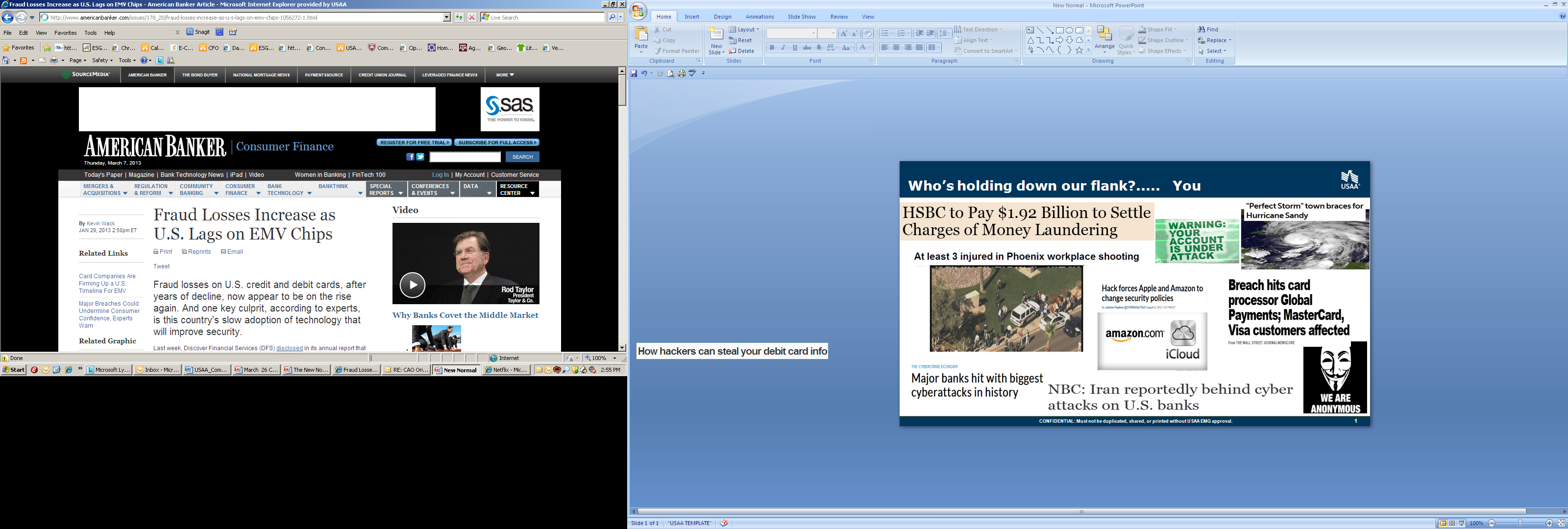 TARGET
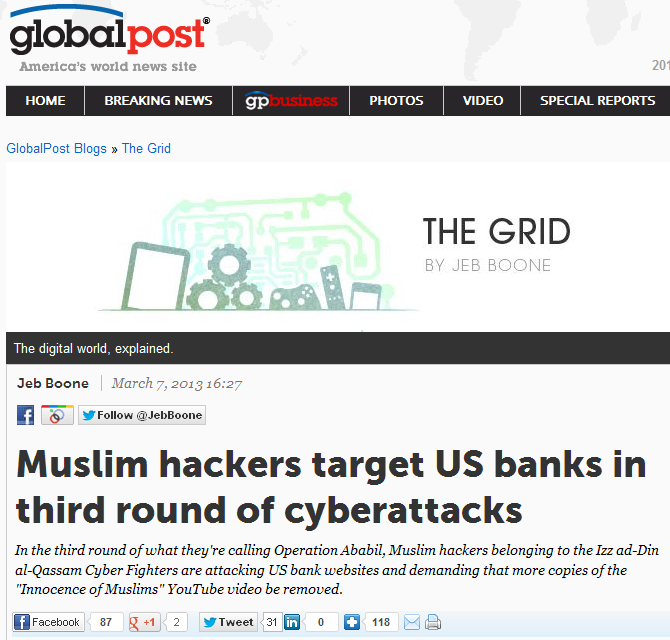 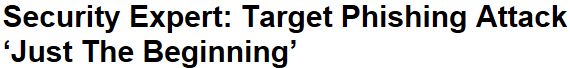 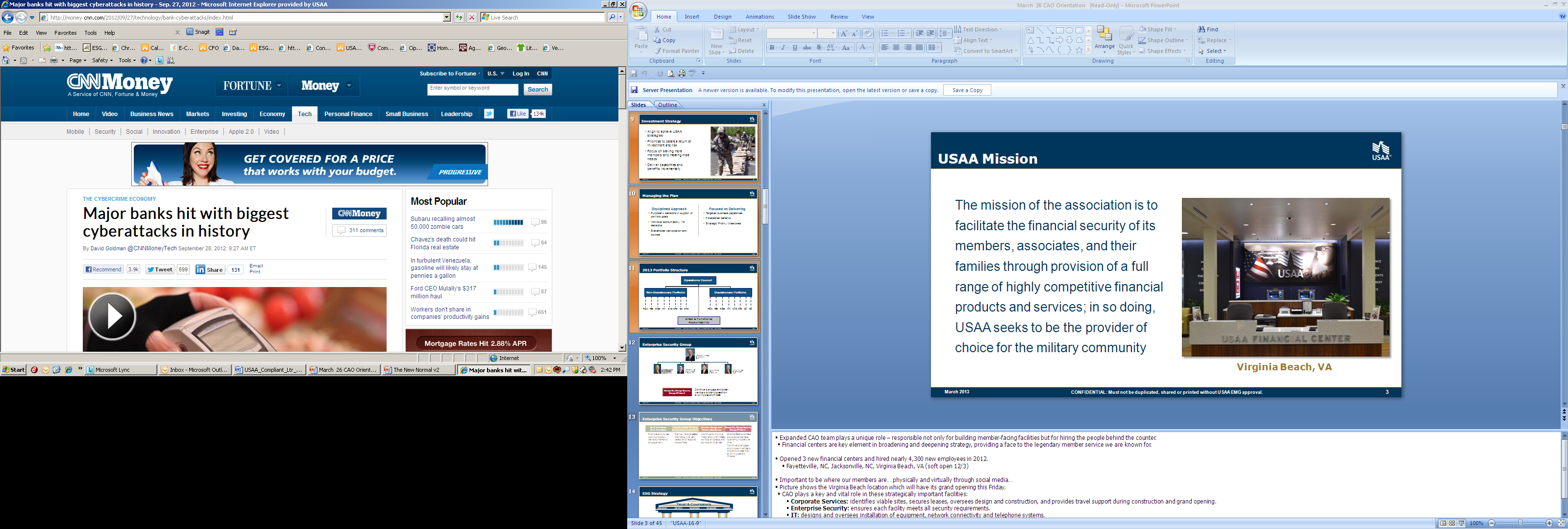 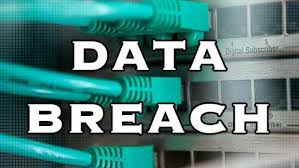 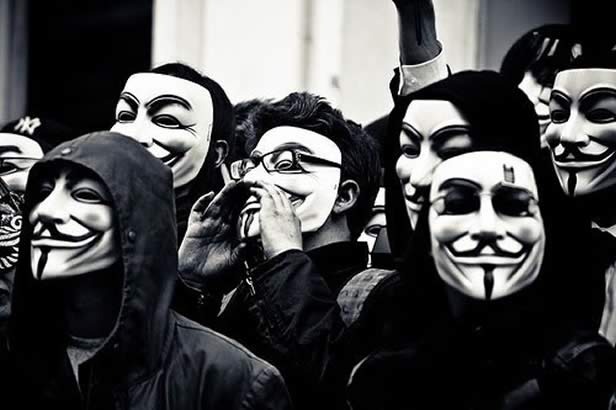 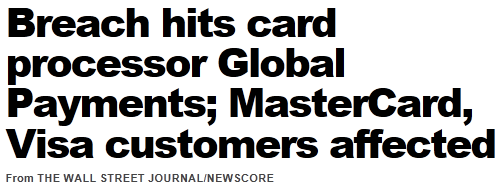 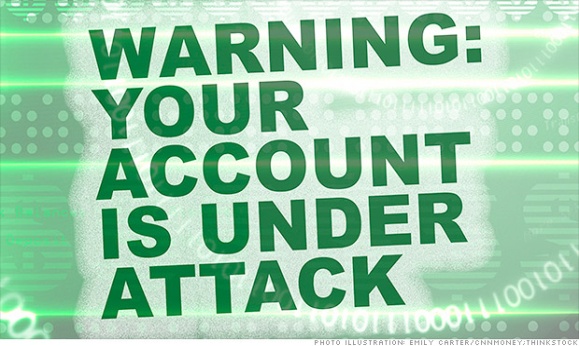 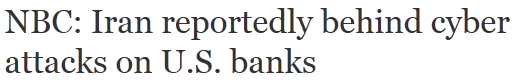 [Speaker Notes: Cyber security is a strategic issue
 
More visibility in the media
Highest levels of attention in our government
Growing consumer expectations and unhappiness
The risk is increasing for consumers, companies, agencies, governments
EY divides cyber attackers into three buckets, aid Terry Jost, principal in the EY cybersecurity practice.
1 Nation states looking to steal intellectual property (IP). Threats are already a huge number and the attacks are escalating.
2 Organized crime, sometimes with backing by some other entity, looking to steal money.
3 Hacktivist aiming to disrupt an organization often on behalf of some cause.]
So you want to be a CISO….
“Chief information security officers have one of the toughest jobs in the business world: They must stay one step ahead of criminal masterminds in Moscow and military hackers in Shanghai, check off a growing list of compliance boxes and keep close tabs on leaky vendors and reckless employees who upload sensitive data to Dropbox accounts and unlocked iPhones.”
New York Times
The Changing Threat Landscape -  The Facts
Top countries where cyber attacks originate: Russia, Taiwan, Germany,  Ukraine, Hungary, USA, Romania, Brazil, Italy Australia, and Argentina.
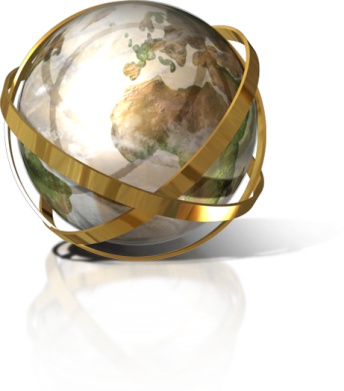 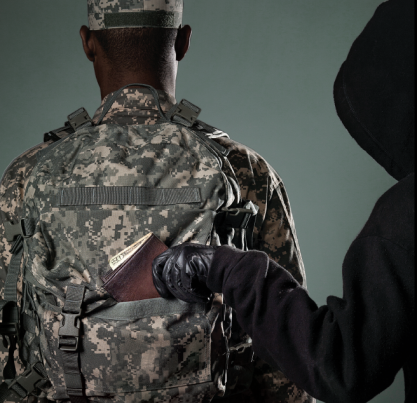 $87 Million unique strains of malware released each year by 2015
$21 billion amount fraudsters  took from identity theft victims, the highest amount since 2009
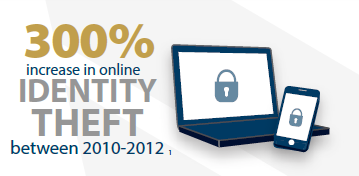 Number of foreclosure relief and debt management scam and fraud complaints from military families 

67,000
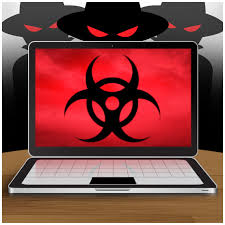 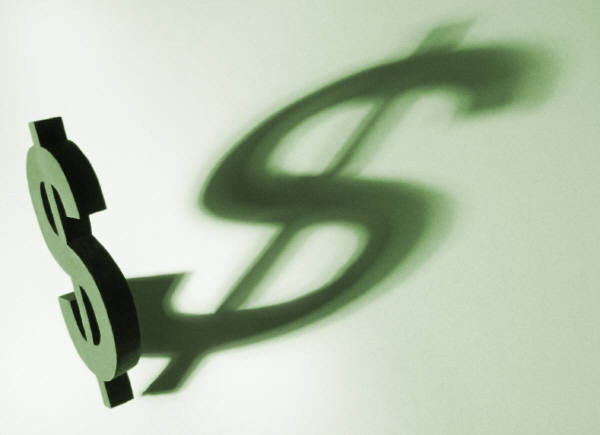 $200 Million Cost of Cybersecurity attacks to businesses in 2011
1 person is a victim of identity fraud every 3 seconds
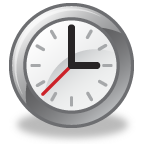 facebook
Source: FTC.gov/sentinel
More than 600,000 Facebook accounts compromised per day
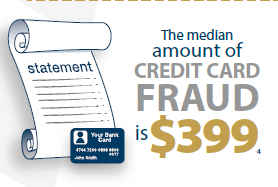 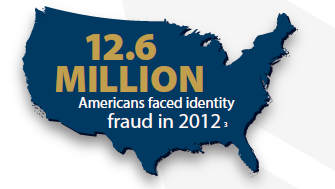 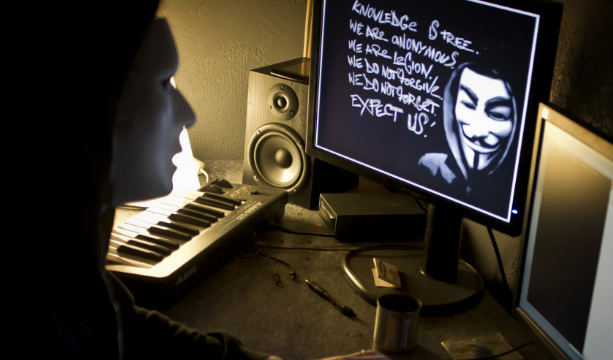 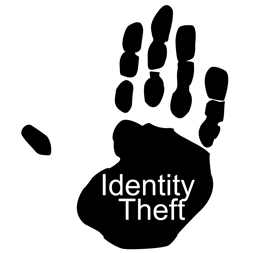 Identity fraud incidents increased by more than $1Min 2012
92% of breaches perpetrated by outsiders
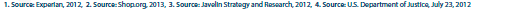 [Speaker Notes: Key Data Points:
 62% increase in number of breaches logged
 Targeted attacks grew by 91% and lasted three times longer
 552 million personal identities exposed
(source: SC Magazine - Internet Security Threat Report 2014 – Symantec”, DCB 4/18/14)


The 2013 Identity Fraud Report released in February 2013 by Javelin Strategy & Research reports that in 2012 identity fraud incidents increased by more than one million victims and fraudsters stole more than $21 billion, the highest amount since 2009
 
By the end of 2015, the Aite Group (a Boston-based analytics firm) estimates that there will be 87 million new, unique strains of malware released each year 
 
Sources: 1=Experian, 2012, 2=shop.org, 3=Javelin Strategy and Research 2012, 4=US department of Justice, July 2012]
PEOPLE
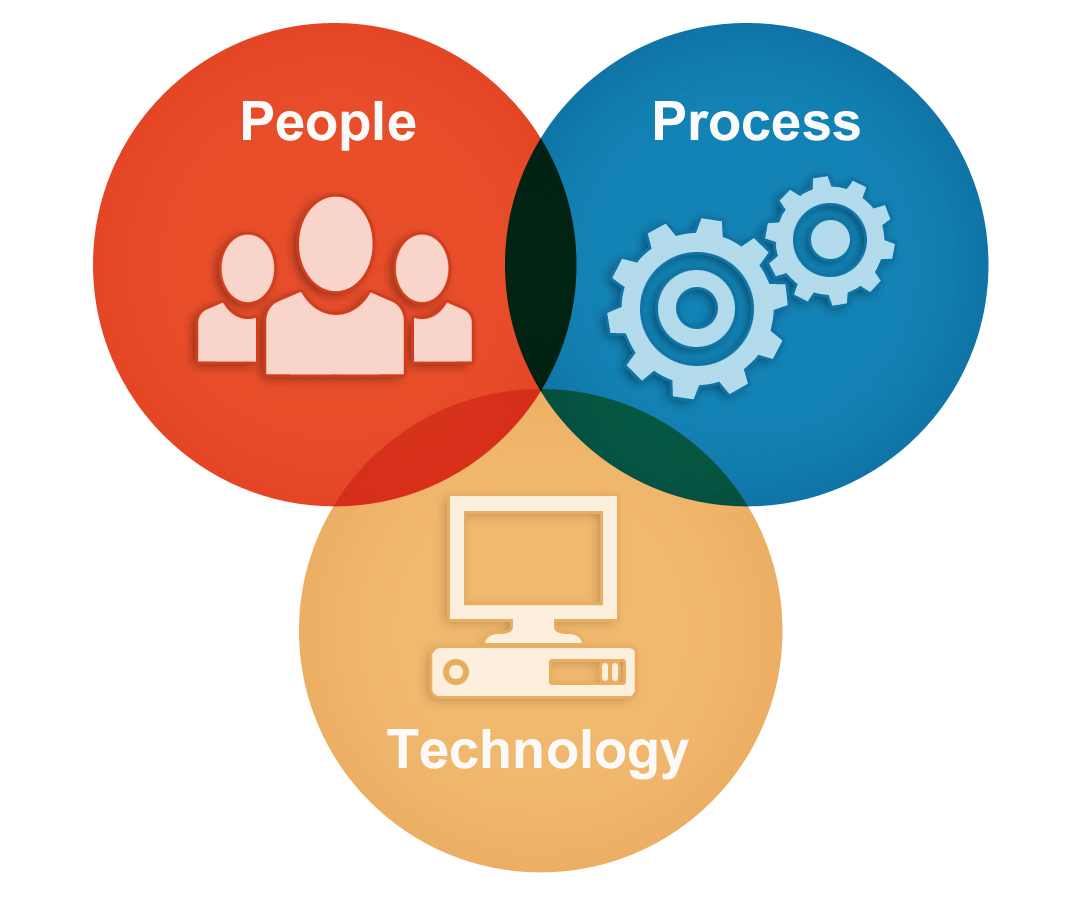 PEOPLE
Develop skilled cyber security professionals
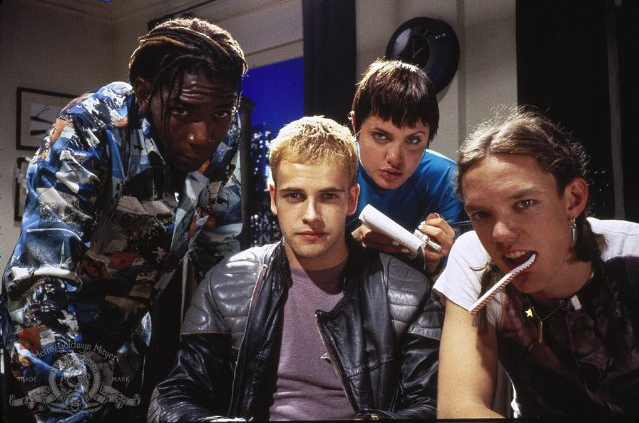 HACKERS – 1995  © Metro-Goldwyn-Mayer Studios Inc. All Rights Reserved.
PEOPLE
Building a foundation for the future
2014 Best Schools for Cyber Security

University of Texas, San Antonio
Norwich University
Mississippi State University
Syracuse University
Carnegie Mellon University
Purdue University
University of Southern California
University of Pittsburgh
George Mason University
West Chester University of Pennsylvania
U.S. Military Academy, West Point
University of Washington

                                     Ponemon Institute
PEOPLE
Develop skilled cyber security professionals
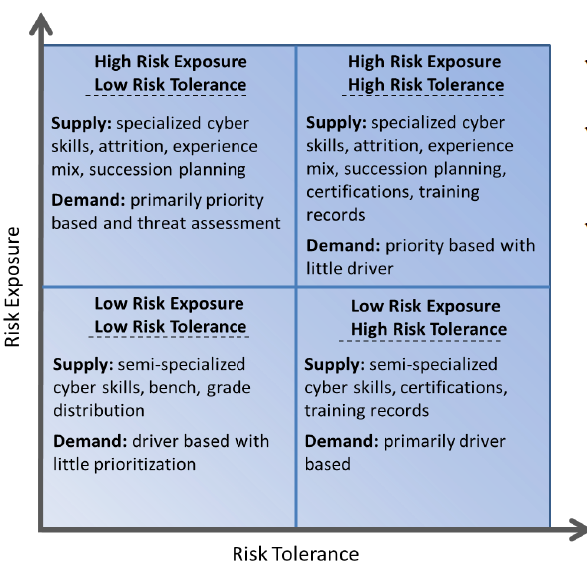 PEOPLE
Building Strong Relationships is Key
Enable your strategy by enhancing public and private relationships
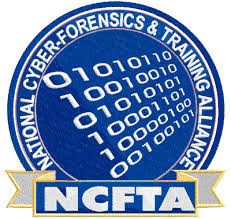   Industry Peers
  Government 
  Law Enforcement
  Commercial & Open Source
  Academia
  Personal
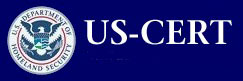 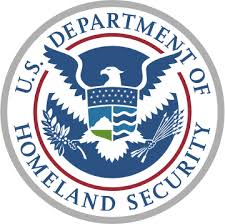 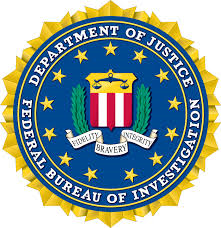 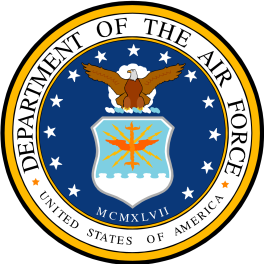 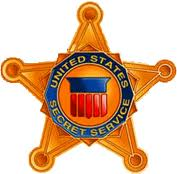 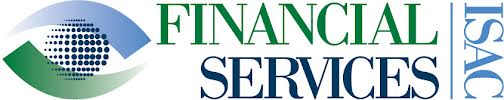 [Speaker Notes: ***INFOSEC*** 

Cyber Intelligence -- Building Strong Relationships across Industry, Government and Law Enforcement

As we continue to evolve our security capabilities, forming relationships with government, law enforcement, military, and industry leaders is extremely important for reinforcing our brand as well as maximizing information sharing opportunities.

 We routinely have the USSS and FBI at our cyber briefings
 We are actively engaged in the FS-ISAC in sharing Cyber Intel and partnering with key industry peers
 We have several Cooperative Research and Development Agreement to share information with  government agencies 
 We partner with Local AF, Army, and Navy organizations to share best practices

Personal relationship have paid big dividends especially during the initial DDOS activities.]
PROCESS
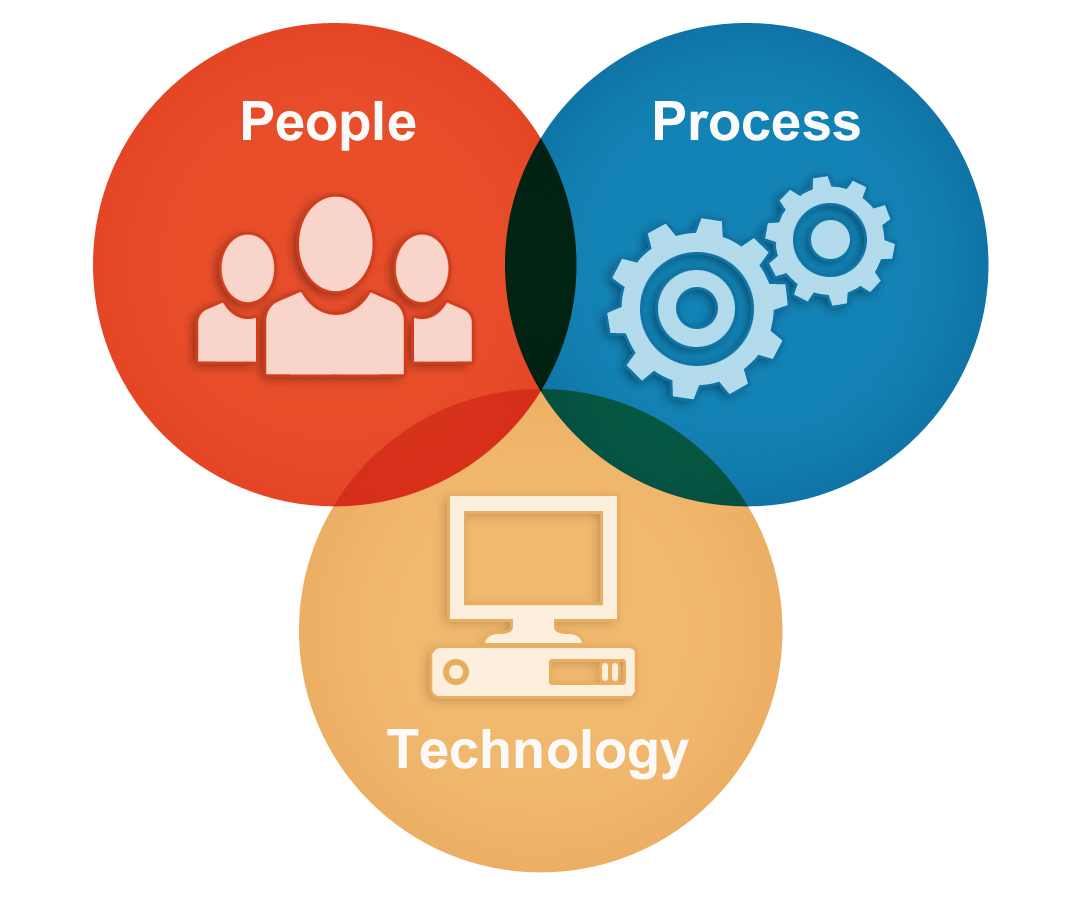 PROCESSESYou need strong processes to be successful
Intelligence
The goal of a risk assessment:
Ensure that necessary security controls are integrated into the design and implementation of a project or technology.

Provide documentation outlining any security gaps between a project design, technology and approved corporate security policies. 

Address security gaps in three ways: Cancel the project, allocate the necessary resources to correct the security gaps, or accept the risk based on an informed risk / reward analysis.
Who is the senior leader that would suffer harm if the data is lost? 

Individual leaders must be actively engaged in the protection of their own mission critical data.

Engagement will vary dependent upon how critical the Information Security function is – and that is not necessarily bad.  

Formal Risk Management and War Games can help.
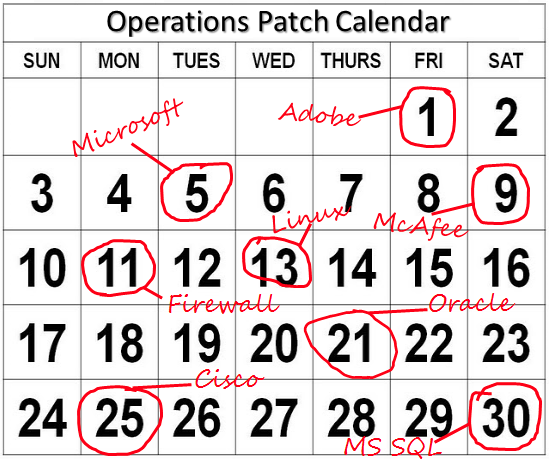 Identity and Access Management,  business underpinned by:
-  right employees 
-  right access 
-  right members data 
-  right time 
right applications


Start with a definition:	

An elevated privilege is the usage of system administrator privileges for information systems identified as high-risk by the Information Security information system risk rating process.
Operational Process
Analytics
PROCESSES
Metrics
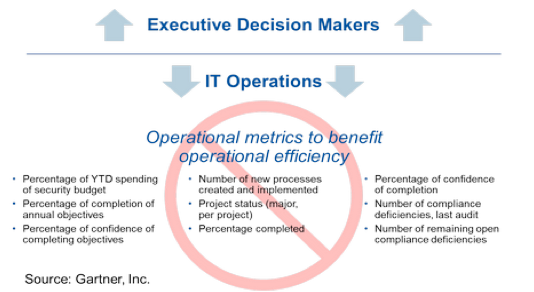 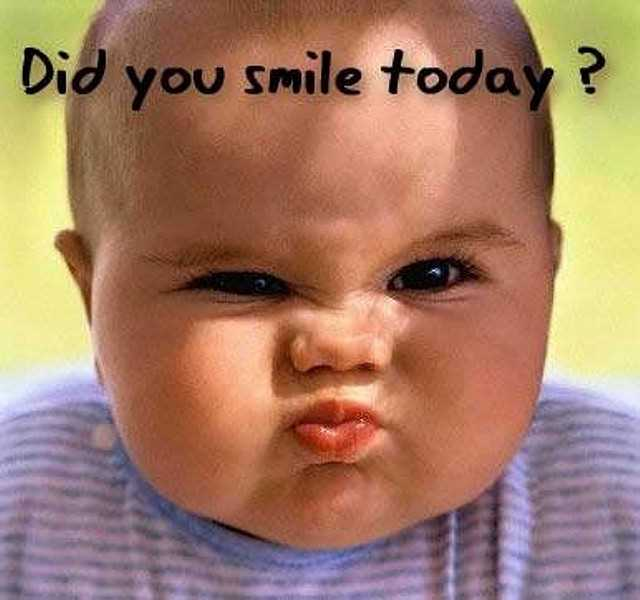 Security Risk Index
PROCESSES
Metrics – An Example, Security Risk Index
Final value is a % change from base value. Monthly Index is a three month normalized value.
PROCESSES
Metrics – An Example, Security Risk Index
[Speaker Notes: Statistical Formula:
Normalization Formula = (x-y)/z+1

An example of this formula is most easily expressed in the case of account takeovers. In the weekly index, for week ending 03/26/2013, there were 153 total account takeovers. This value is divided by total unique users for the month of March, 4,846,917 to create a basis point value of .32. The mean for 2012 is .25 basis points and the standard deviation is .14. The normalized value is therefore .32 minus .25 divided by .14 plus 1, or 1.45. 
A point of contention in any derived index is the weighting imposed on each of the variables. In the case of the security risk index the common qualifier was impact to the association if the value exceeds the mean. The normalized value is multiplied against the assigned weighting and the value derived is added together with the weighted value for the other 8 variables.]
PROCESSES
Supply Chain – Do you know where your data is going?
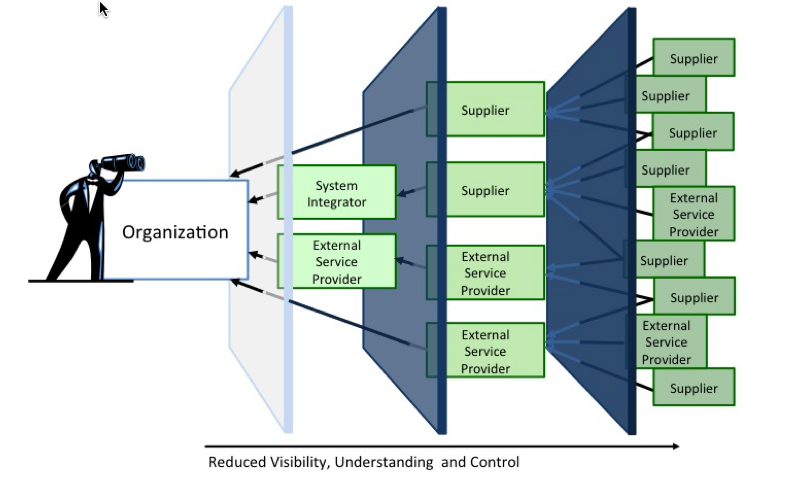 PROCESSES
Supply Chain - Risks and Mitigation Strategies
Primary risk: Company data breach or loss within the Supply Chain
PROCESSES
Supply Chain – An Example, Profile by Country
X% of Company data access occurs at offshore locations
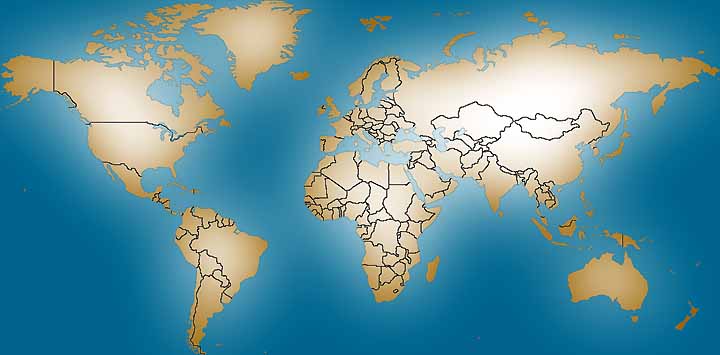 Canada – 20% of Offshore
11 Cities
38 Companies
989 workers have access
PII Volume: High
India – 50% of Offshore
10 cities
23 companies
1200 workers have access
PII Volume: High
Mexico – 5% of Offshore
4 Cities
8 Companies
550 workers have access
PII Volume: Low
Philippines – 5% of Offshore
5 Cities
5 companies
123 workers have access
PII Volume: Low
Other –  20% of Offshore
22 Countries
345 workers have access
* PII - Personally Identifiable Information
TECHNOLOGY
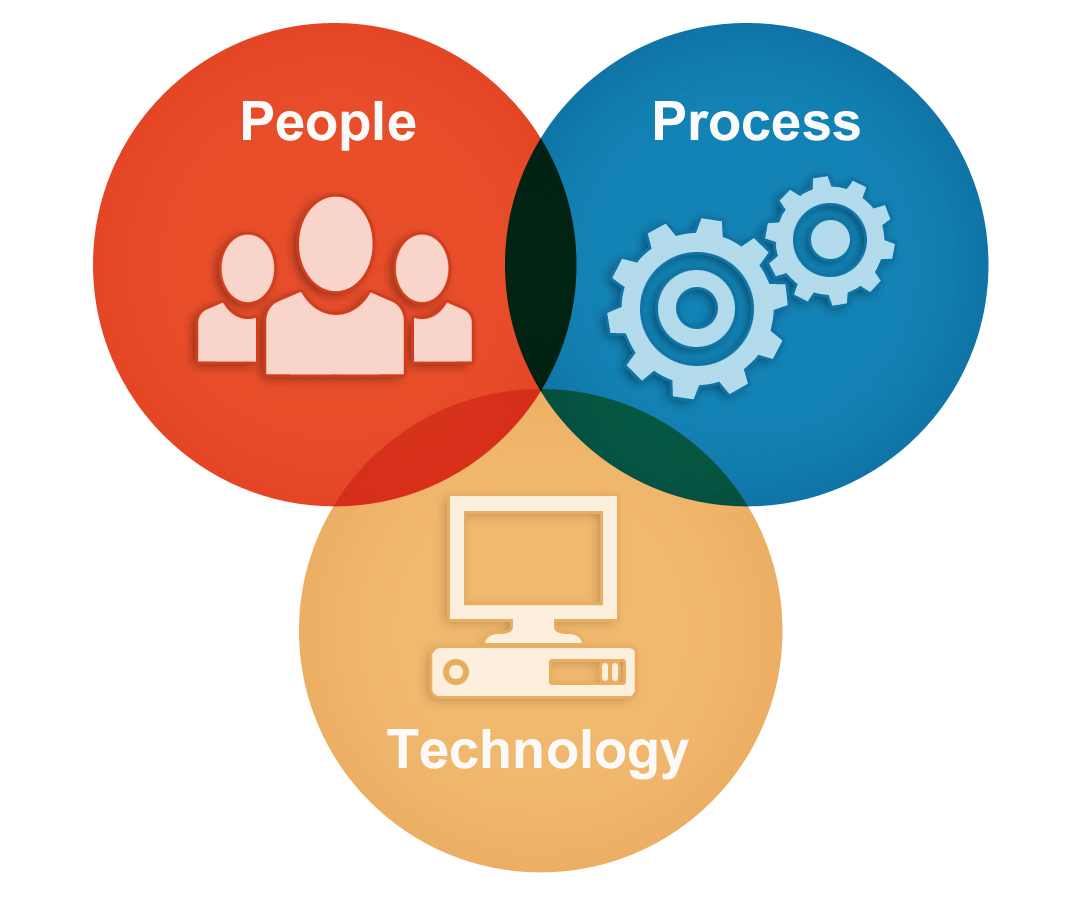 TECHNOLOGY
Innovation – Buying or building solutions
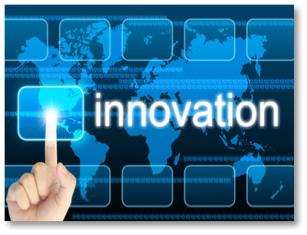 19
TECHNOLOGY
Innovation – Buying or building solutions
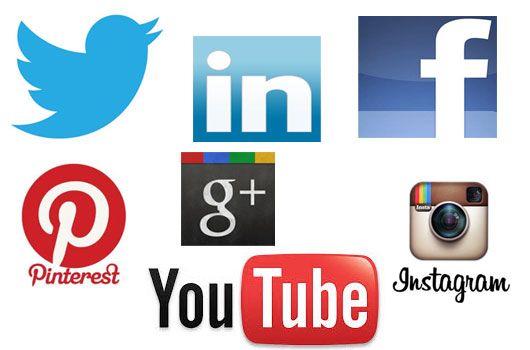 20
TECHNOLOGY
Innovation – Buying or building solutions
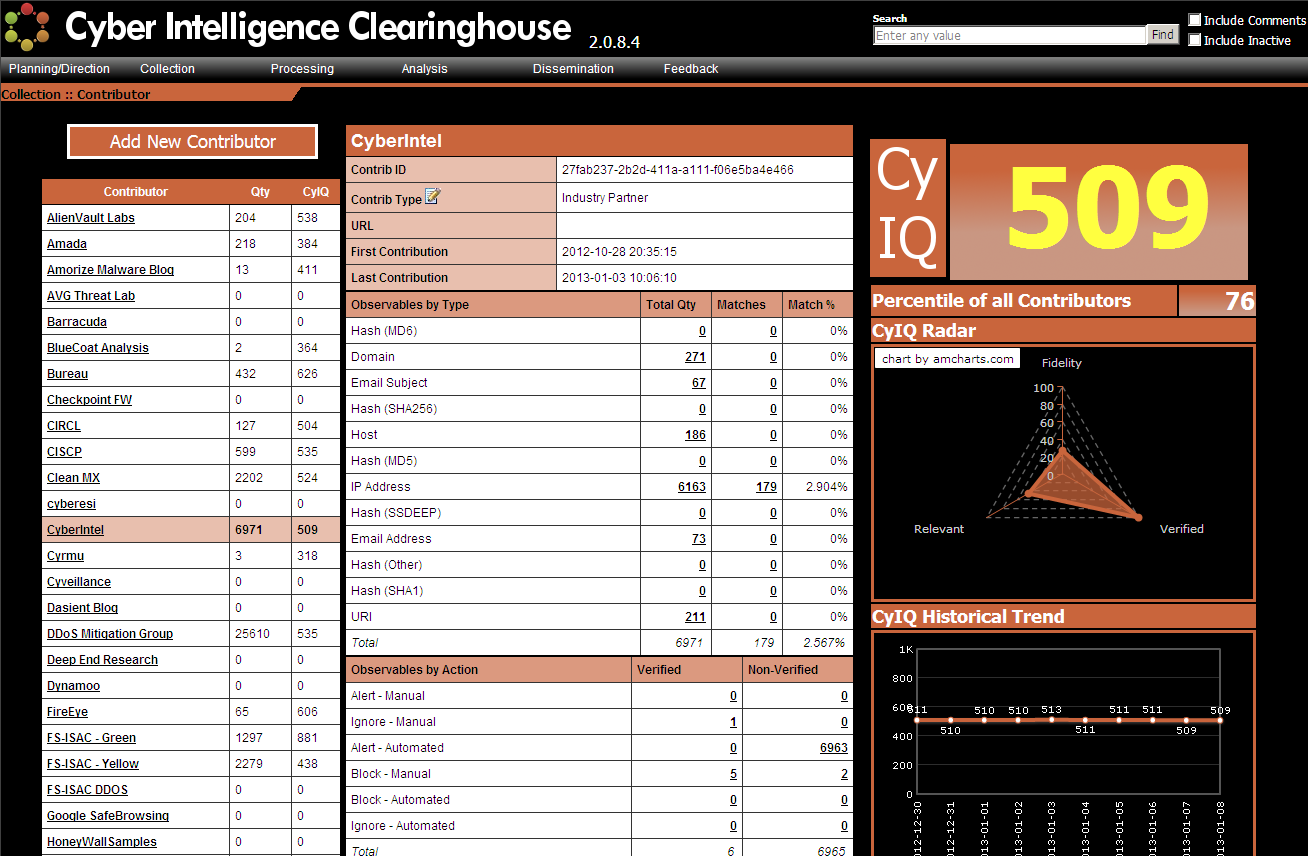 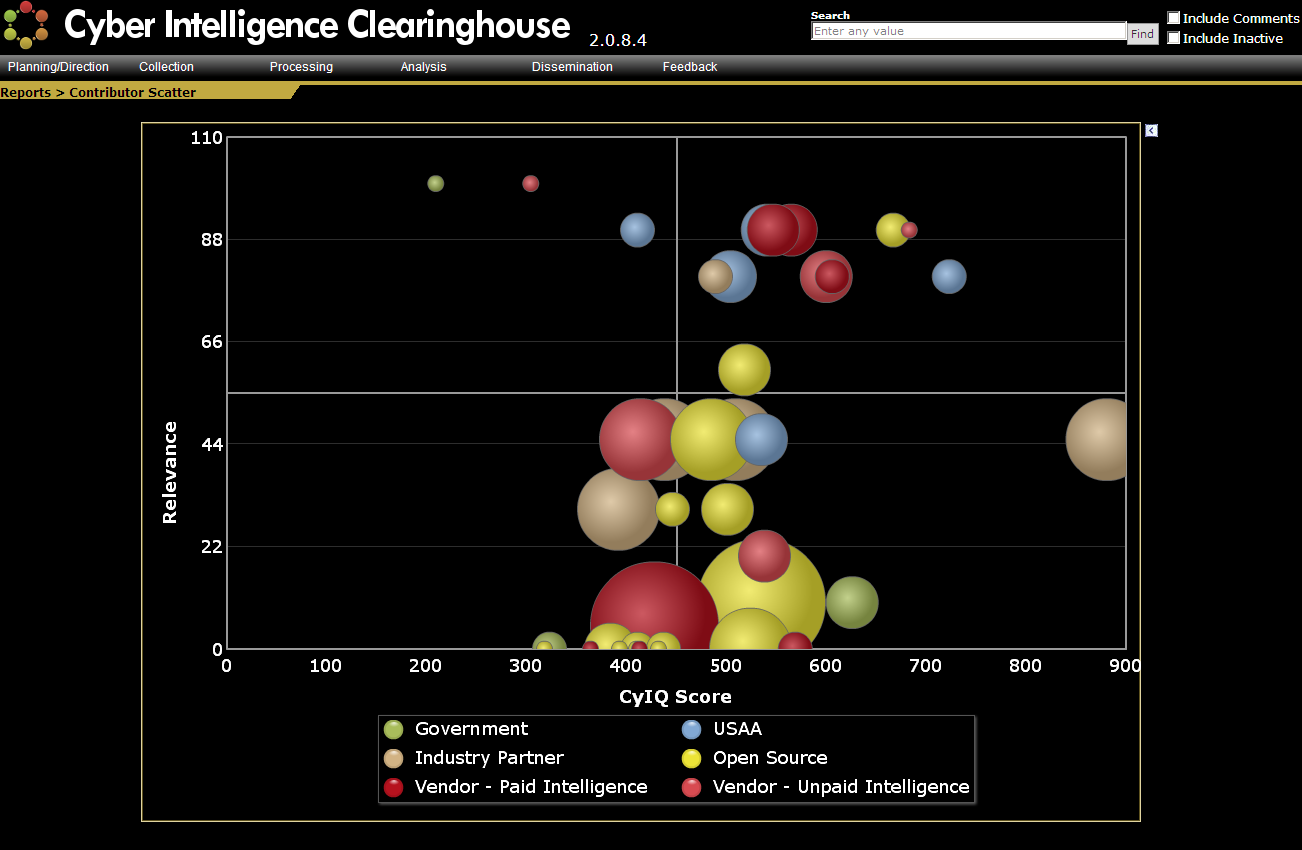 21
Cyber Kill Chain – One method to deal with APT, MALWARE
In military parlance, a “Kill Chain” is a phase-based model to describe the stages of an attack, which also helps inform ways to prevent such attacks. These stages are referred to as:

    Find
    Fix
    Track
    Target
    Engage
    Assess
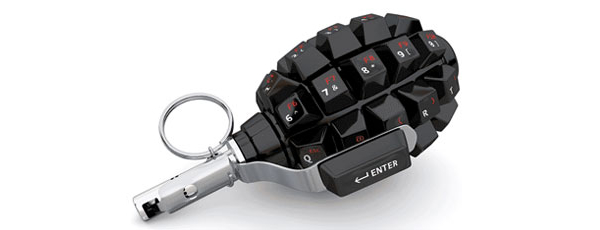 Cyber Kill Chain – Lockheed Martin
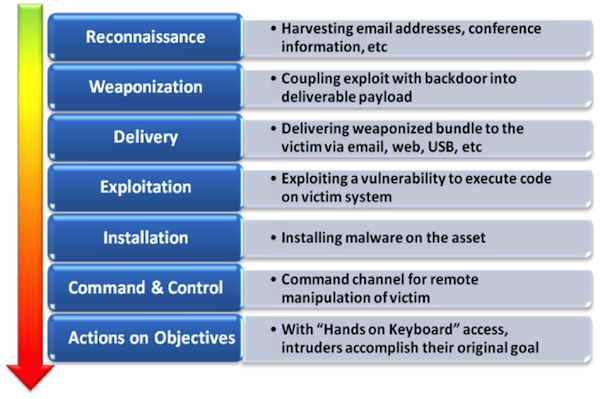 Weekly Cyber Kill Chain Metrics
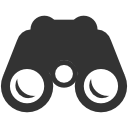 Reconnaissance
- 94 events. Multiple Failed Logins  and NIDS/NIPS alerts. All benign.
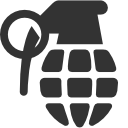 Weaponization
- 0 events.
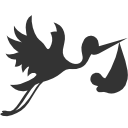 Delivery
- 39 events. Wireless IPS detections of Rogue Wireless Access Points. Benign.
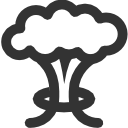 Exploitation
- 2 events. FireEye NX and CIC Match on PKI Domain. Resolved.
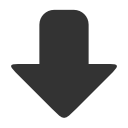 Installation
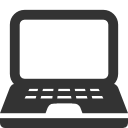 - 12 events. TripWire Events. Benign.
Command and Control
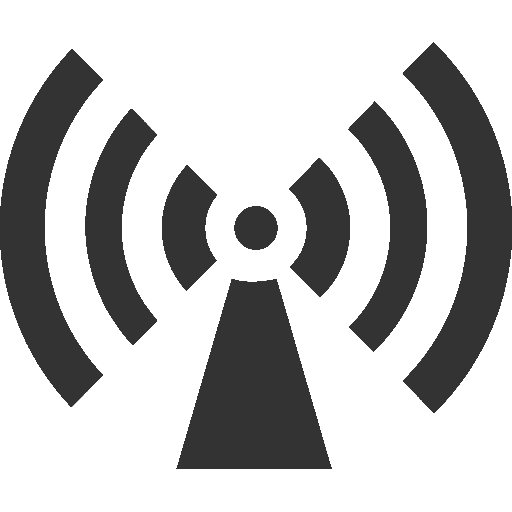 - 13 events. Blacklist DNS request for known malware domain. UPC Ultrabook removed from network.
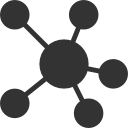 -  58 events. Local user added to network device . Benign.
Actions on Objectives
[Speaker Notes: Slide updated 2014-07-14.

Definitions:
The Cyber Kill Chain is a framework developed by Lockheed Martin. It is based on military doctrine, and is a means to describe cyber attacks from the attacker’s perspective.]
TECHNOLOGY
Layered Usage - Defense in Depth
Akamai DDoS, WAF
Email Security
IPS
XML Gateway
Vulnerability Mgt
Malware Prevention
Firewalls
Mobile Mgt
Imperva WAF
BlueCoat Proxy
Member 
     Authentication
Internal Fraud 
     Detection
Early Warning 
     Systems
RSA Transaction 
     Monitoring
FICO
SIEM
Is this strategy sustainable in the future?

Large footprint to maintain
Difficult to manage
Requires extensive skill sets
Very $$$$$
Requires multiple niche solutions
Little economies of scale from large vendors
Identity and
     Access Mgt
Palo Alto Firewalls
Anti-Virus
Certificate Mgt
SEIM
IPS
DB Firewall
Malware Prevention
DLP Solutions
Laptop Encryption
Big Data Security
Netwitness Secure
     Analytics
Mandiant APT 
     Protection
TECHNOLOGY
Evolution of Mobile Devices
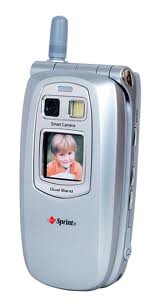 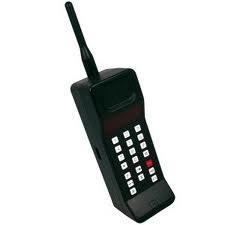 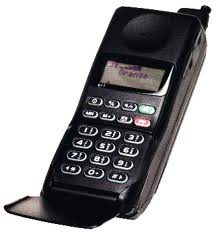 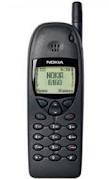 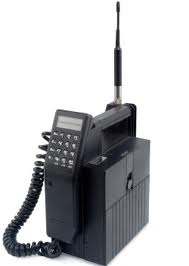 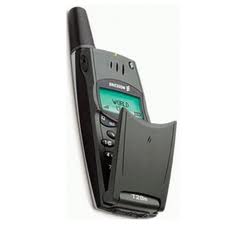 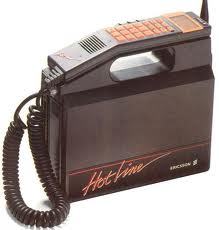 97
First Camera Phone
Early 90’s
Digital Networks
70’s – 80’s
Analog Networks
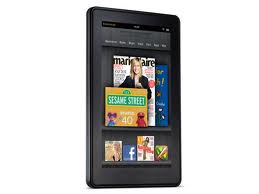 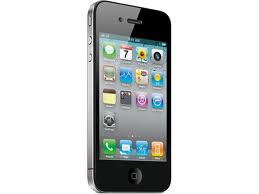 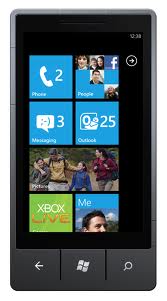 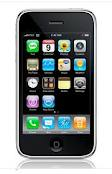 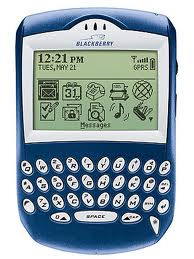 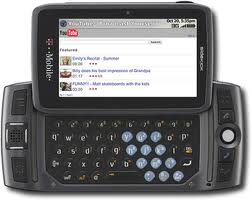 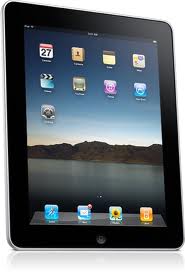 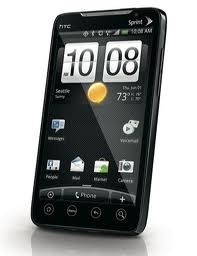 2002
SideKick
2003
Blackberry
2007
iPhone 1
TECHNOLOGY
Mobile - The Changing Perimeter
GOOD NOC
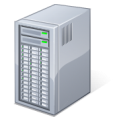 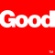 Perimeter Controls
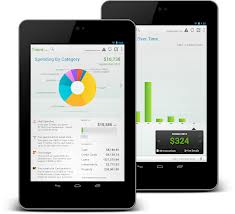 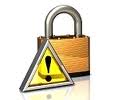 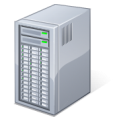 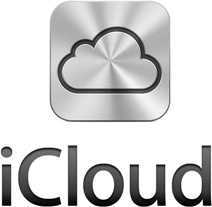 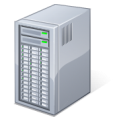 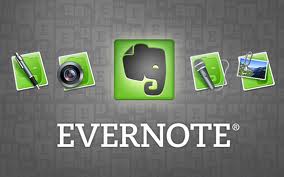 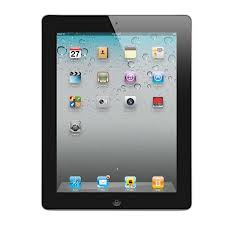 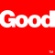 GOOD
Server
Business information
generated outside the
network.
External data services
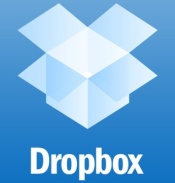 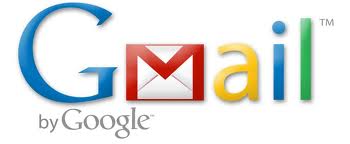 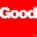 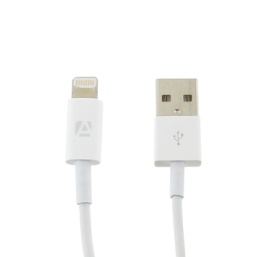 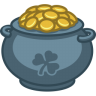 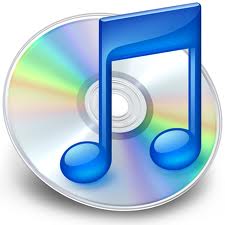 Limited endpoint
Controls increase
risk of data leakage.
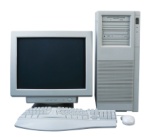 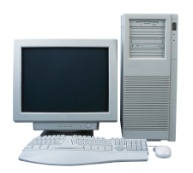 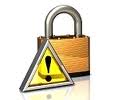 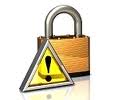 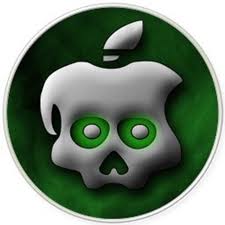 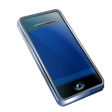 USB connectivity required for backup
and updates. Places untrusted content
Inside perimeter.
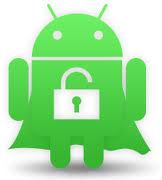 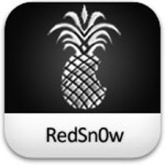 Sync to personally 
owned devices.
Device Compromise (Jailbreak)
TECHNOLOGY
Emerging Technologies
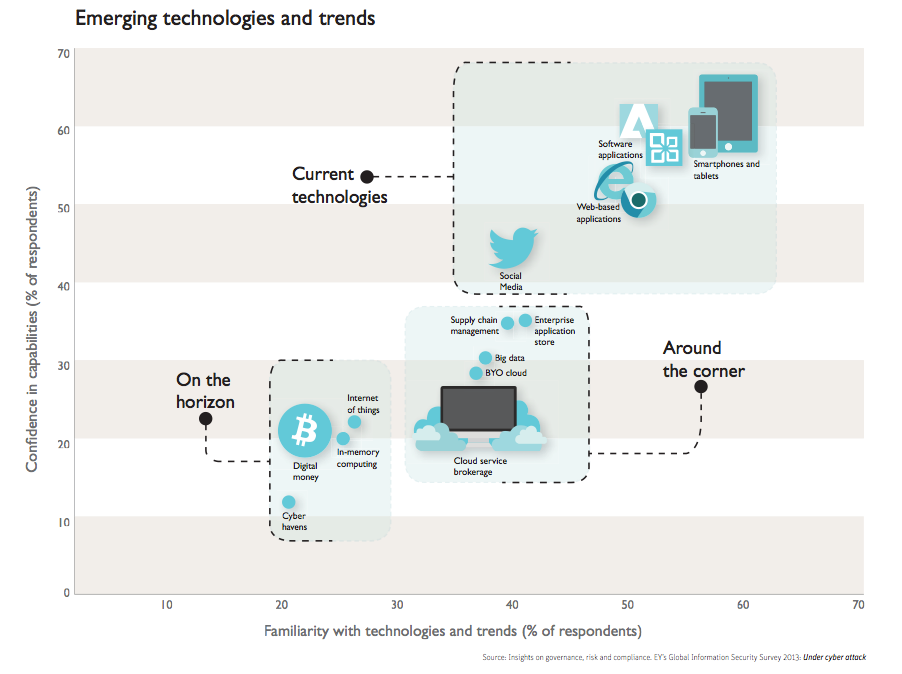 TECHNOLOGY
Just when you were finally falling a sleep…..
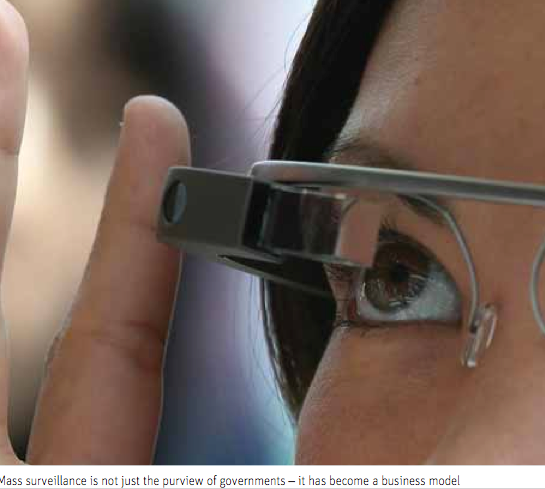 TECHNOLOGY
Examples of Best in Class Solutions - USAA
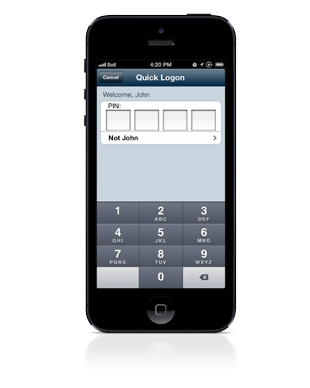 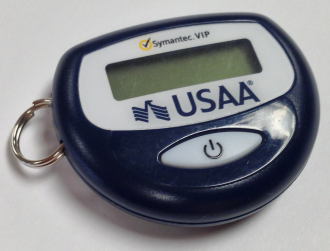 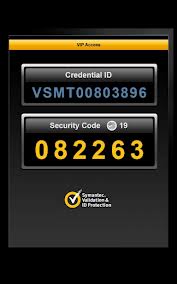 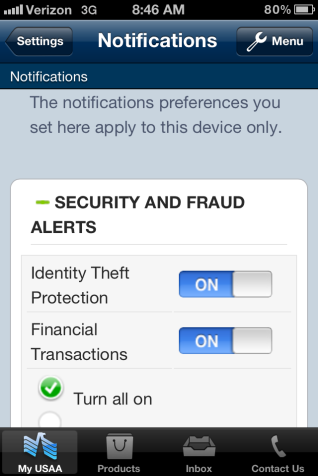 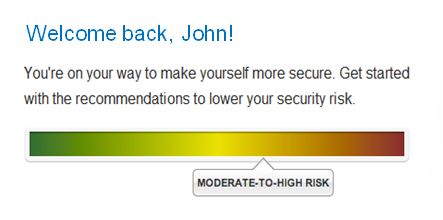 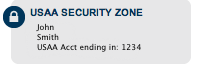 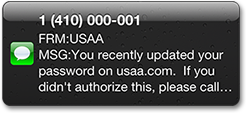 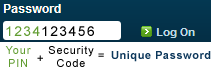 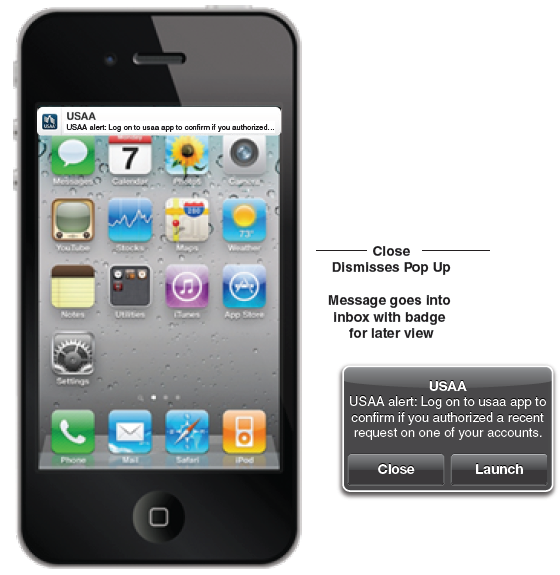 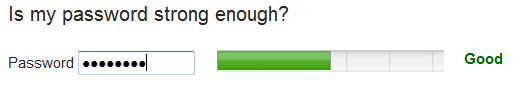 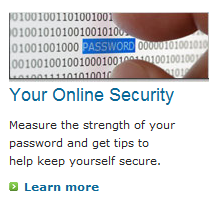 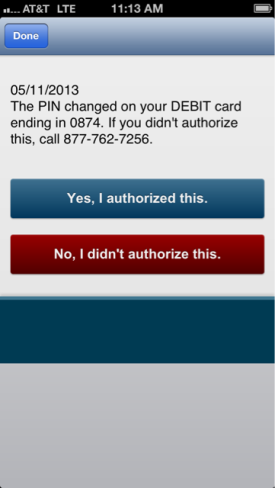 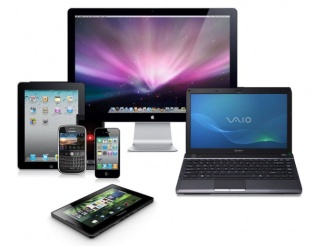 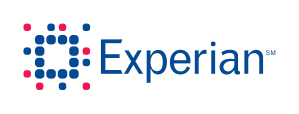 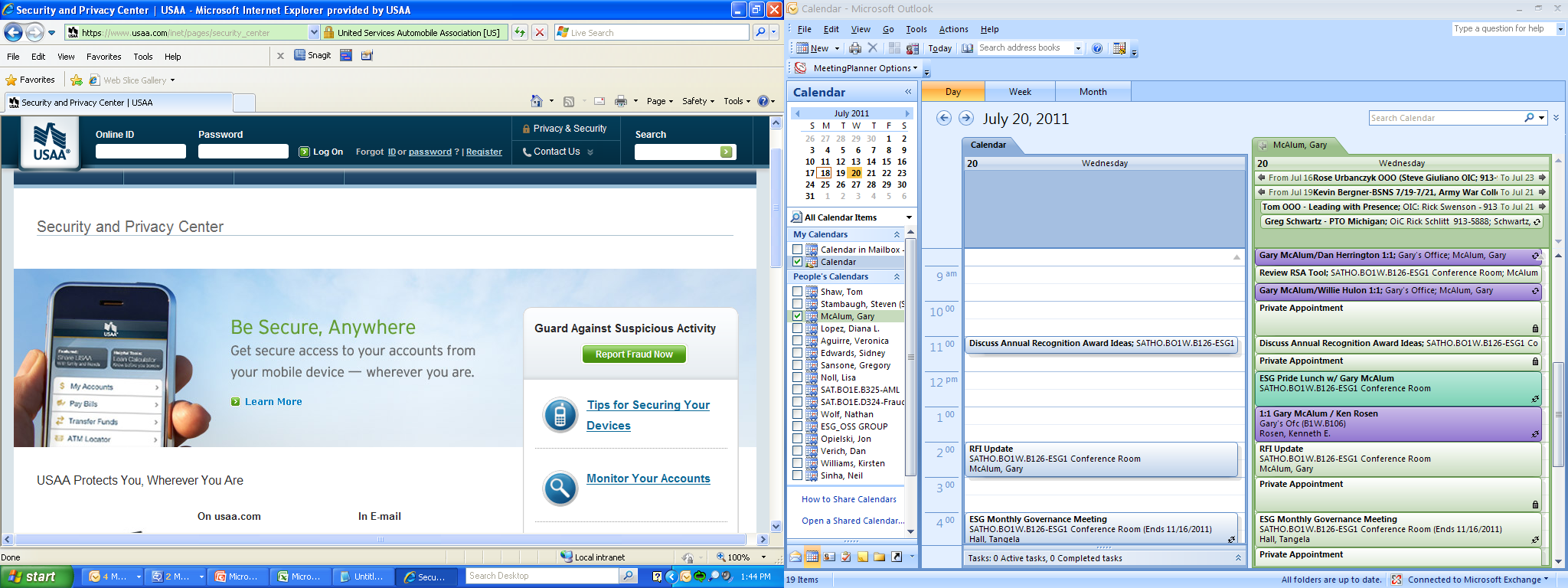 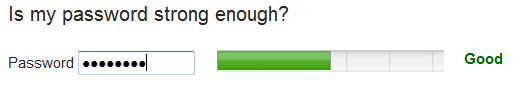 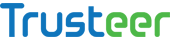 Final Thought
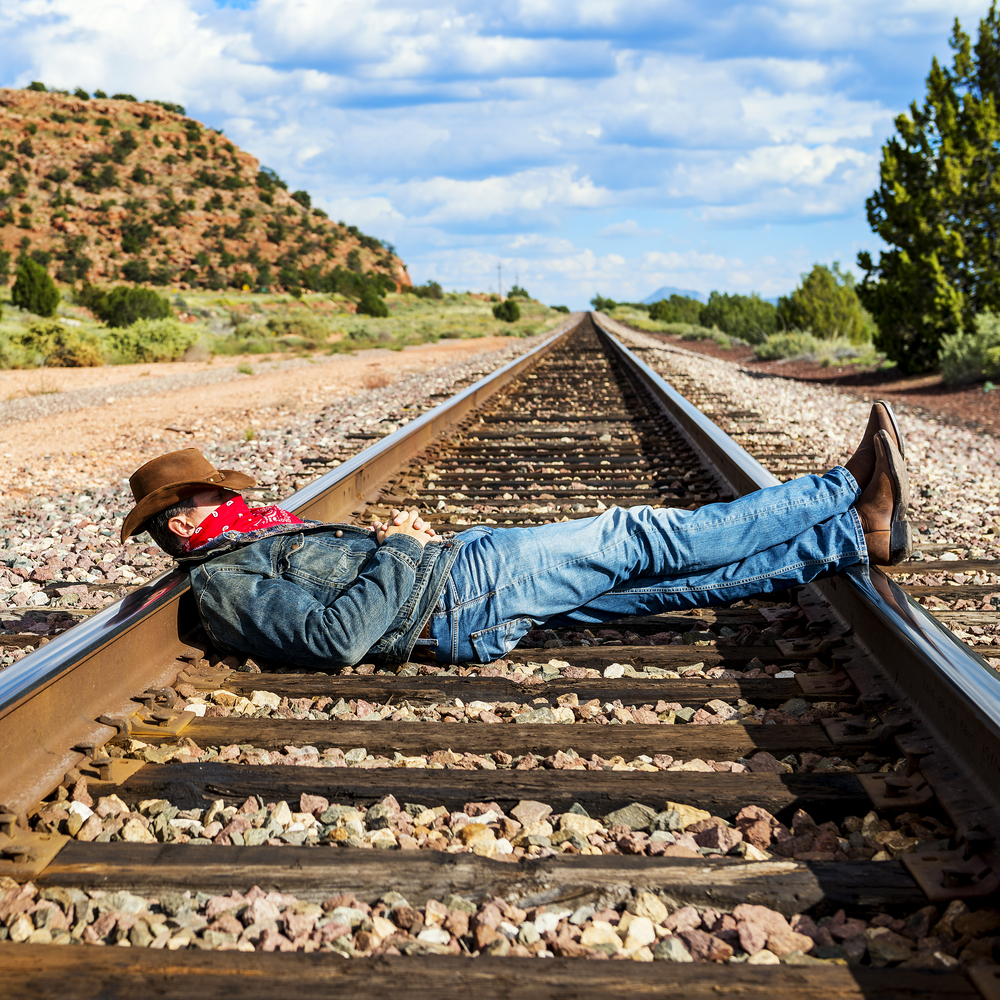 THE
FOUND
DANGER
IN COMPLACENCY
[Speaker Notes: There are no cyber security silver bullets…today’s cyber threats are too agile, too innovative and too well resourced.  A strong security program as many characteristics but the most important element is ensuring a culture of non-complacency.]